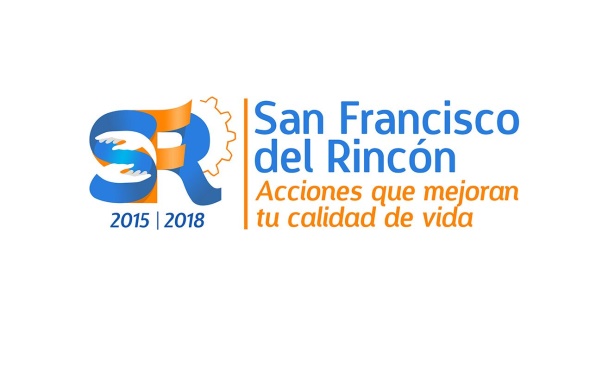 ORGANIGRAMA  DE LA SECRETARÍA DEL H. AYUNTAMIENTO  2017